Release notes
18.05.22
18.08.2021
INNHOLD
A
Oppsummert
Oppdatering av Stilart på medlemmer
B
eFaktura 2.0
C
18.08.2021
Oppsummert
I denne oppdateringen til Idrettens Medlemssystem, IMS har vi i stor grad fokusert på oppgraderinger til backenden (den delen som brukere av systemet ikke ser) av IMS, for å tilrettelegge for fremtidig funksjonalitet og forbedring. Mer spesifikt har vi lagt inn oppgraderinger mot integrasjonen mellom IMS og våre sentrale systemer, slik at vi fremover kan bedre håndtere f.eks. sammenslåing av duplikater (medlemmer med flere profiler) og oppdatering av dataene til medlemmet overalt i systemet.

Utover dette har vi gjort to endringer som er mer merkbare for brukeren.
Oppdatering av medlemmets stilart ved endring av treningsavgift via dataoppdateringer (medlemsoversikten (beta)). Dette er mest relevant for kampsportklubber som driver med gradering.
Oppdatering av fakturatekst, relatert til bankenes overgang til eFaktura 2.0, 15.05.22
Oppdatering av Stilart
Tidligere var det ingen enkel måte å endre/oppdatere hvilken stilart som var registrert på flere medlemmer om gangen. Dette kunne spesielt ta mye tid i tilfeller der en klubb manglet eller var registrert med feil stilart fra det gamle MySoft-systemet til NKF.

Nå vil stilarten til medlemmet oppdateres likt med resten av treningsavgiften, når man bruker dataoppdateringer for å endre produkt eller legge til en treningsavvgift i medlemsoversikten(beta). Det vil si at man nå kan oppdatere og registrere alle medlemmer i klubben på riktig stilart samtidig.
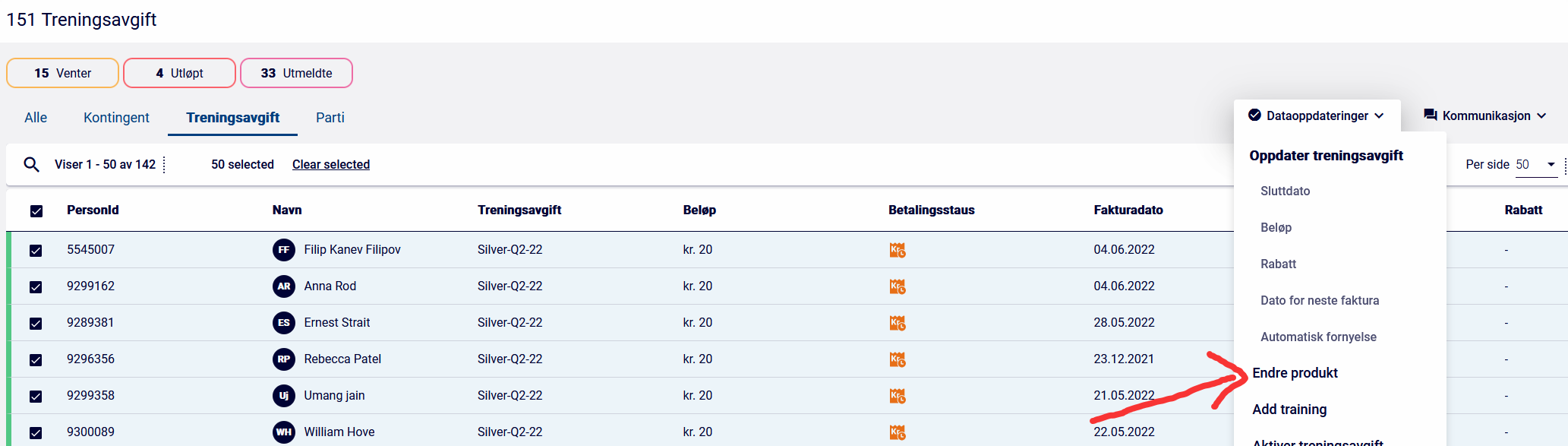 eFaktura 2.0
Bankene i Norge har fra 15.05.22 gått over til det nye eFaktura 2.0-systemet. Kort oppsummert vil det si at det ikke lenger er mulig å opprette eFaktura mot enkelte aktører via eFakturaKIDen slik som mange har gjort tidligere. I stedet må man nå, i sin egen nettbank, gi generell aksept (Ja takk till alle) for eFaktura. Mer om dette kan leses her: https://www.efaktura.no/privat/Pages/Fordeler.aspx

I IMS har vi derfor bl.a. oppdatert fakturateksten når en faktura genereres med eFakturaKID, for å gjenspeile dette, som kan ses i skjermbildet under. Tidligere sto det i teksten at man kunne opprette både AvtaleGiro og eFaktura via eFakturaKID i nettbanken.

NB: Opprettelse og bruk av AvtaleGiro er ikke påvirket av denne endringen.
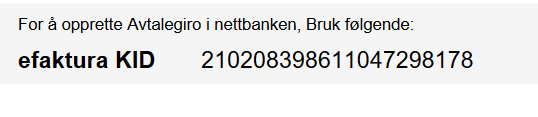 Veiledninger og bistand
Veiledninger for ny og eksisterende funksjonalitet finnes i lenkene under:
Powerpointer og PDF: https://www.idrettsforbundet.no/digital/ims/brukerveiledning/

Videoveiledninger: https://youtube.com/playlist?list=PLFzp8NRcEkK6kIOanCGxpn89MEpQS_3PF

Som alltid kan dere kontakte support på imssupport@idrettsforbundet.no om dere har behov for bistand.